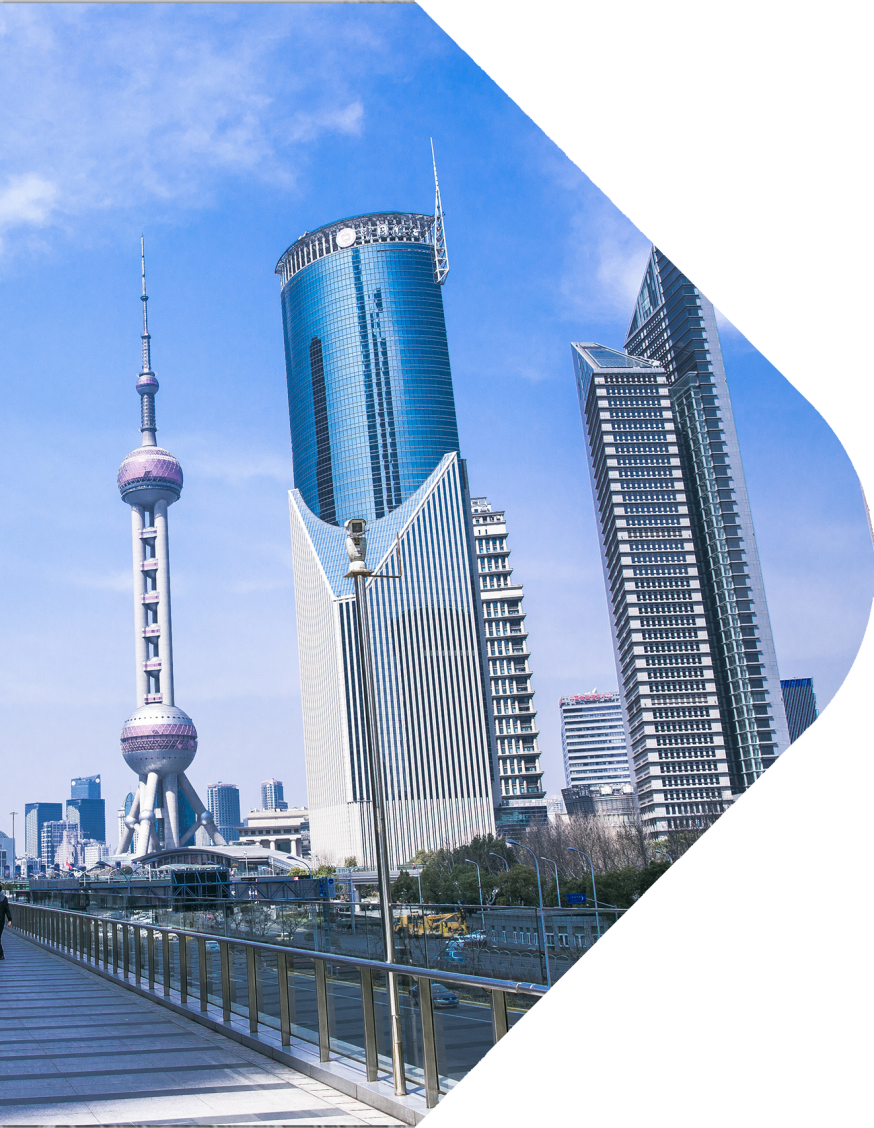 OFFICE WORK 
YEAR-END SUMMARY
FREE PPT TEMPLATES
Report ：jpppt.com
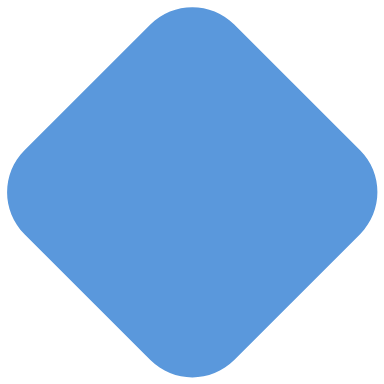 WORK REPORT
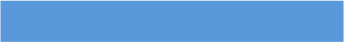 Insert the Subtitle of Your Presentation
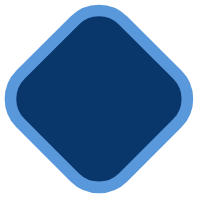 https://www.jpppt.com
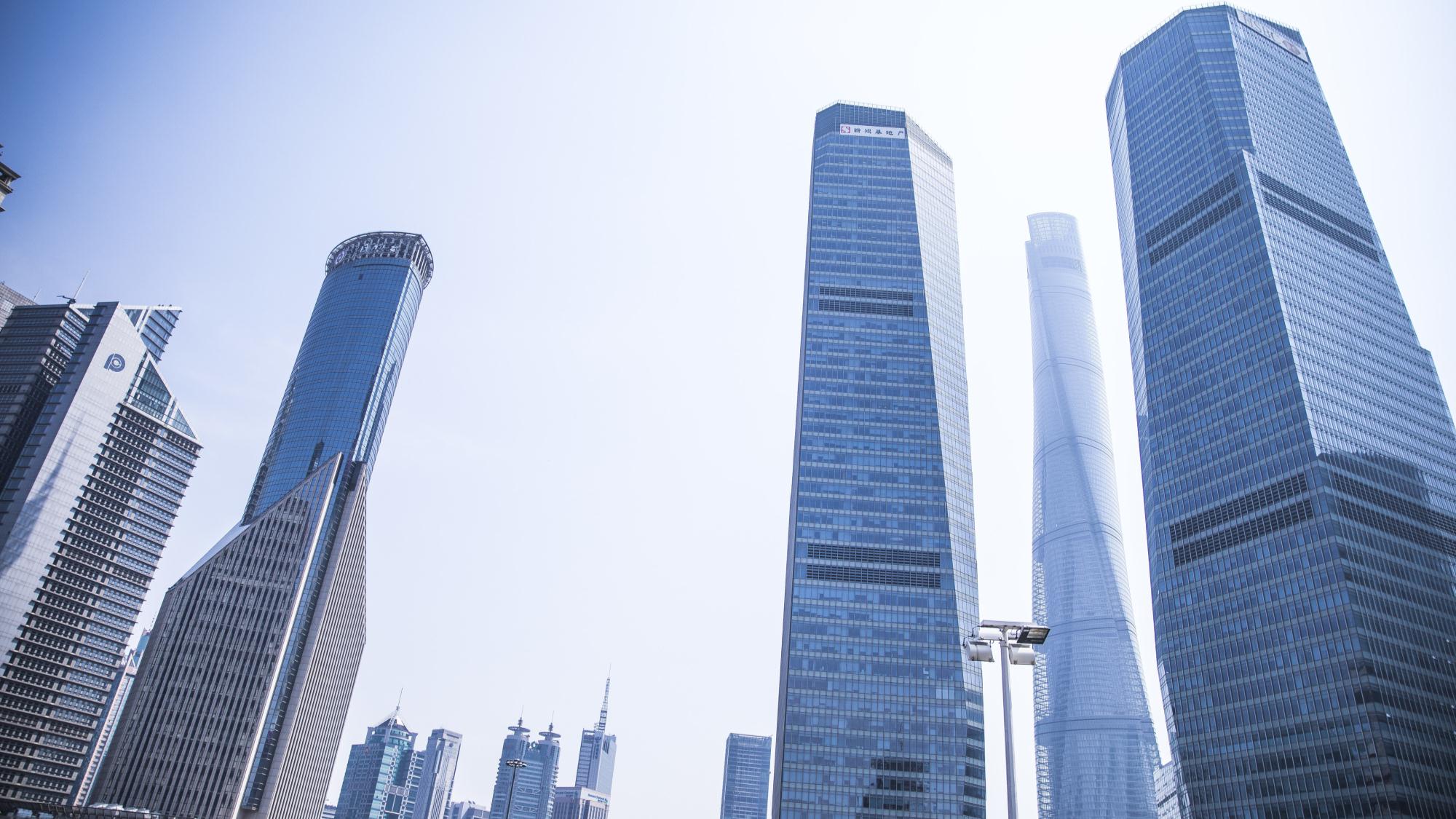 PREFACE
Click here to add content, content to match the title, you can copy and paste directly, to select useful keyword entry. Click here to add content, content to match the title, you can copy and paste directly, to select useful keyword entry.
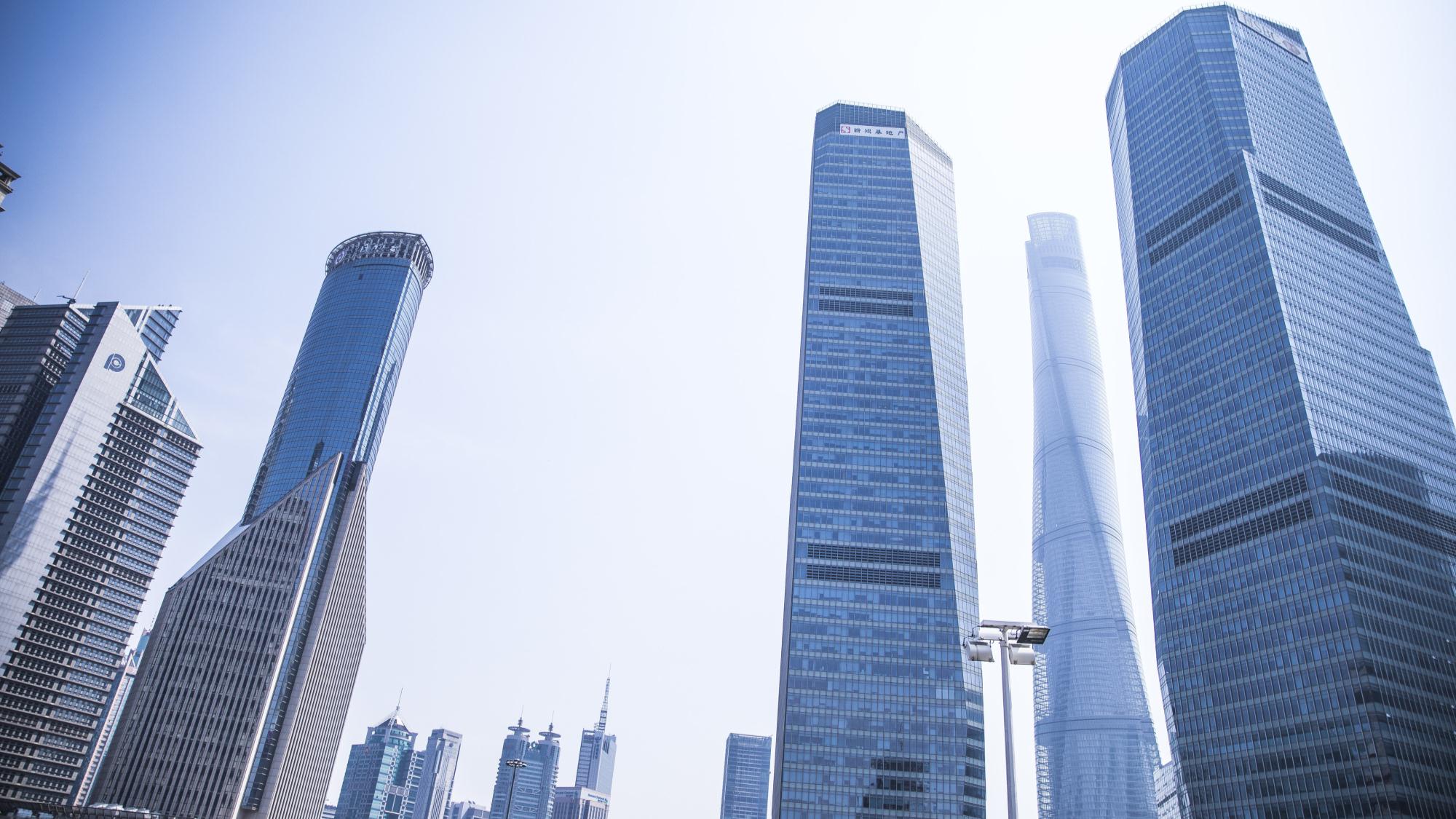 CONTANTS
01
02
03
04
Add title text
Add title text
Add title text
Add title text
01
Add title text
Under the careful supervision of the company's leaders and with the assistance and cooperation of colleagues in various departments, all staff in the office earnestly performed their duties, made certain progress in various work, and improved the comprehensive quality and ability of the Department to a certain extent
Add title text
Click here to add content, content to match the title, you can copy and paste directly, to select useful keyword entry.
Click here to add content that matches the title.
Click here to add content that matches the title.
Click here to add content that matches the title.
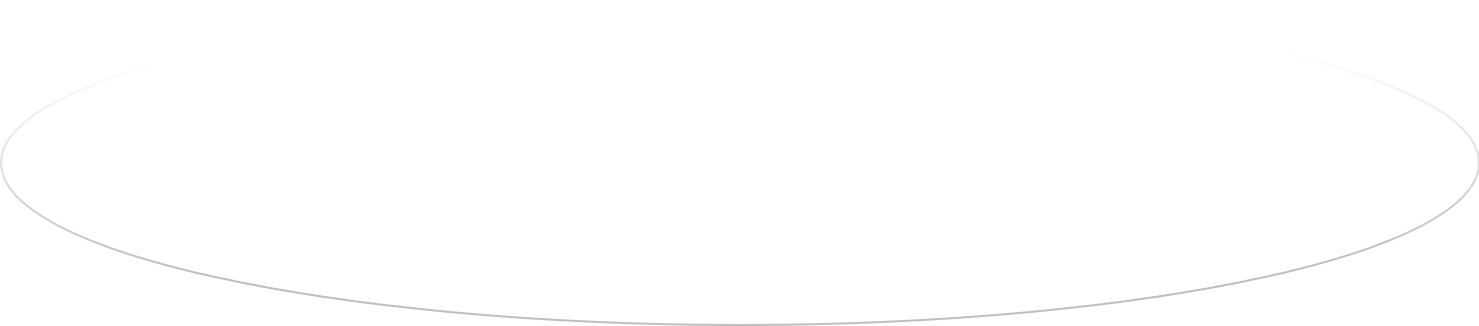 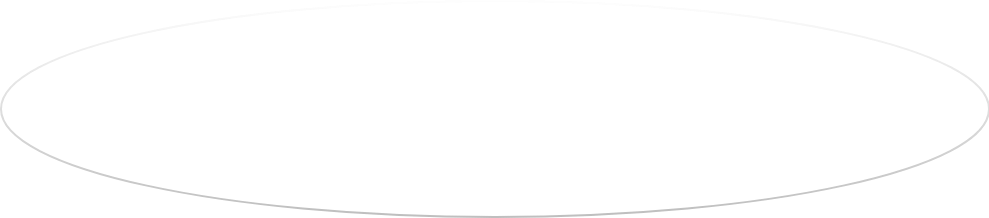 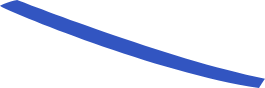 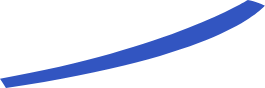 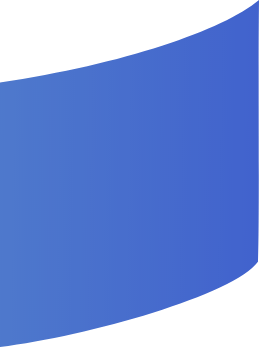 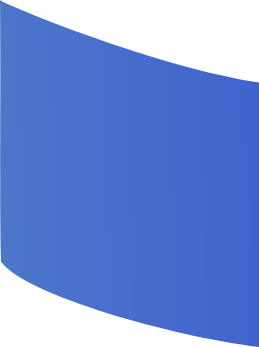 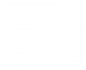 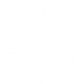 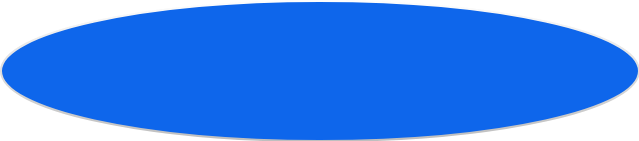 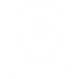 03
01
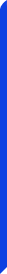 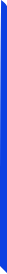 02
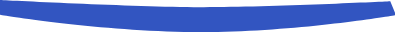 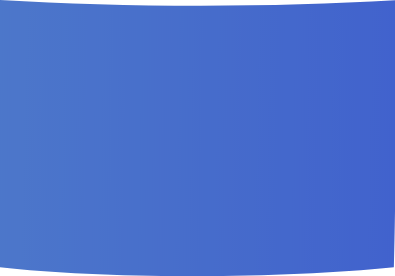 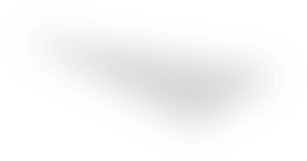 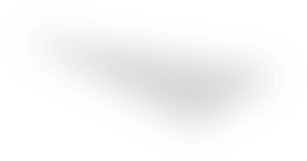 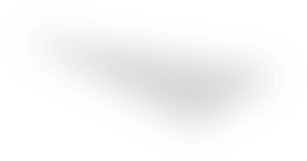 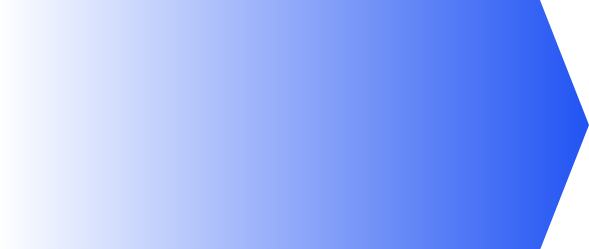 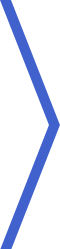 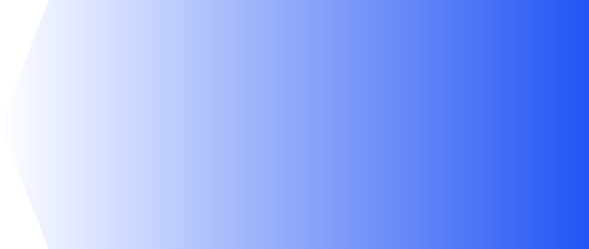 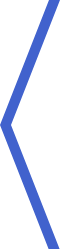 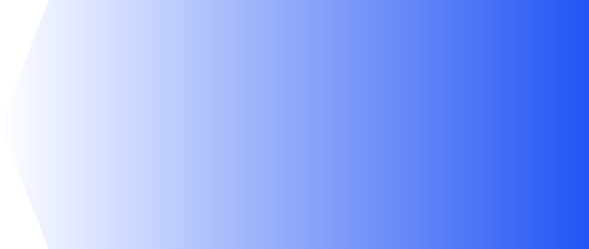 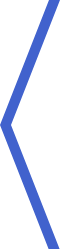 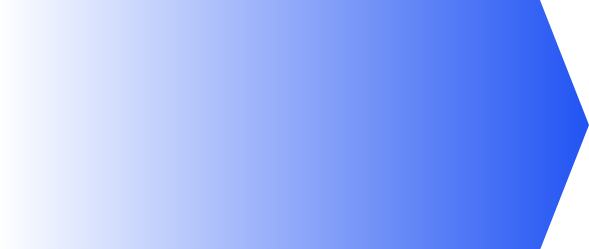 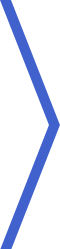 Add title text
Add title text
Add title text
Click here to add content, content to match the title, you can copy and paste directly, to select useful keyword entry.
Click here to add content, content to match the title, you can copy and paste directly, to select useful keyword entry.
Add title text
Add title text
Click here to add content, content to match the title, you can copy and paste directly, to select useful keyword entry.
Click here to add content, content to match the title, you can copy and paste directly, to select useful keyword entry.
Add title text
Add title text
02
04
Add title text
01
03
05
Click here to add content that matches the title.
Click here to add content that matches the title.
PPT模板 http://www.1ppt.com/moban/
Add title text
Add title text
Add title text
Click here to add content that matches the title.
Click here to add content that matches the title.
Click here to add content that matches the title.
Add title text
Click here to add content that matches the title.
1
Click here to add content that matches the title.
Add title text
Click here to add content that matches the title.
2
3
Click here to add content that matches the title.
4
Click here to add content that matches the title.
5
Click here to add content that matches the title.
6
Click here to add content that matches the title.
02
Add title text
Under the careful supervision of the company's leaders and with the assistance and cooperation of colleagues in various departments, all staff in the office earnestly performed their duties, made certain progress in various work, and improved the comprehensive quality and ability of the Department to a certain extent
Add title text
Add title text
Supporting text here.
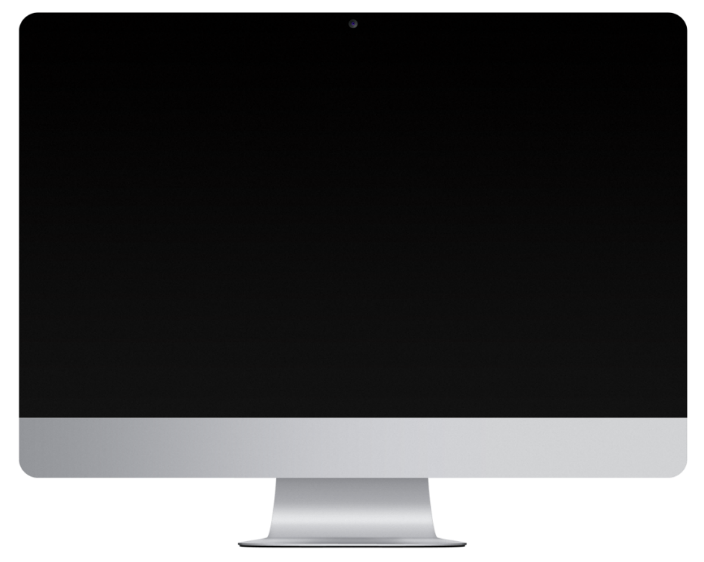 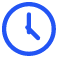 Click here to add content that matches the title.
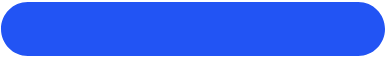 Add title text
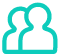 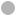 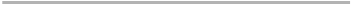 Click here to add content that matches the title.
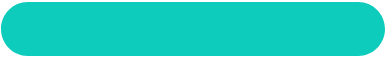 Add title text
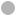 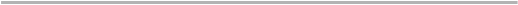 Add title text
Click here to add content that matches the title.
Click here to add content that matches the title.
Keyword
Keyword
2
3
1
4
Keyword
Keyword
Click here to add content that matches the title.
Click here to add content that matches the title.
Add title text
text
text
text
Step 1
Step 2
Step 3
Add title text
Add title text
Add title text
Click here to add content that matches the title.
Click here to add content that matches the title.
Click here to add content that matches the title.
03
Add title text
Under the careful supervision of the company's leaders and with the assistance and cooperation of colleagues in various departments, all staff in the office earnestly performed their duties, made certain progress in various work, and improved the comprehensive quality and ability of the Department to a certain extent
Add title text
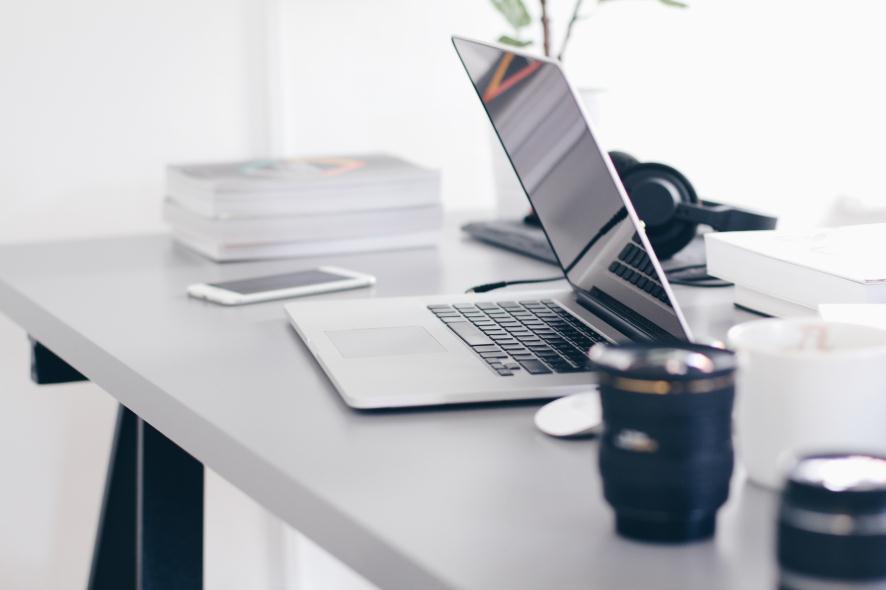 Add title text
01
Click here to add content, content to match the title, you can copy and paste directly, to select useful keyword entry.
02
Click here to add content, content to match the title, you can copy and paste directly, to select useful keyword entry.
Add title text
03 
Add title text
Add title text
Click here to add content, content to match the title, you can copy and paste directly, to select useful keyword entry.
Add title text
04 
Add title text
Add title text
Click here to add content, content to match the title, you can copy and paste directly, to select useful keyword entry.
04
Add title text
Under the careful supervision of the company's leaders and with the assistance and cooperation of colleagues in various departments, all staff in the office earnestly performed their duties, made certain progress in various work, and improved the comprehensive quality and ability of the Department to a certain extent
Add title text
Click here to add content, content to match the title, you can copy and paste directly, to select useful keyword entry.
Click here to add content, content to match the title, you can copy and paste directly, to select useful keyword entry.
Click here to add content, content to match the title, you can copy and paste directly, to select useful keyword entry.
Add title text
Add title text
Click here to add content, content to match the title, you can copy and paste directly, to select useful keyword entry.

Click here to add content, content to match the title, you can copy and paste directly, to select useful keyword entry.
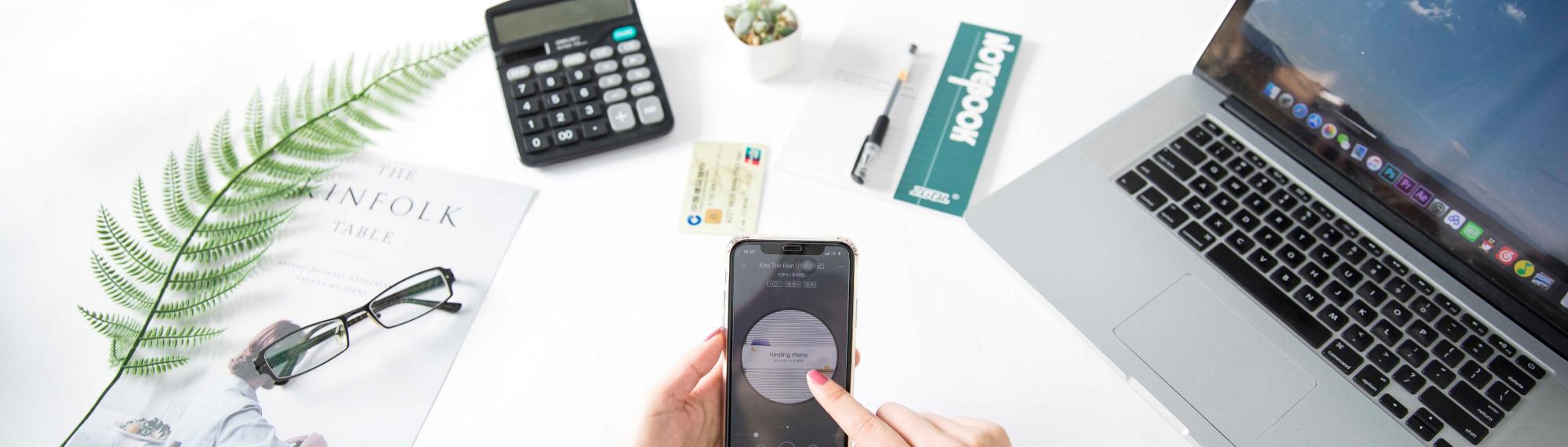 Add title text
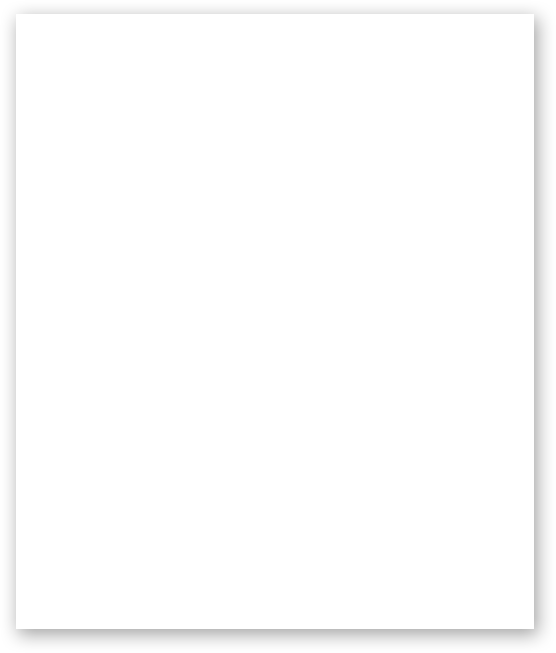 Add title text
Click here to add content, content to match the title, you can copy and paste directly, to select useful keyword entry.

Click here to add content, content to match the title, you can copy and paste directly, to select useful keyword entry.
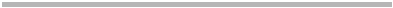 Specific requirements and implementation guarantee of key work
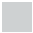 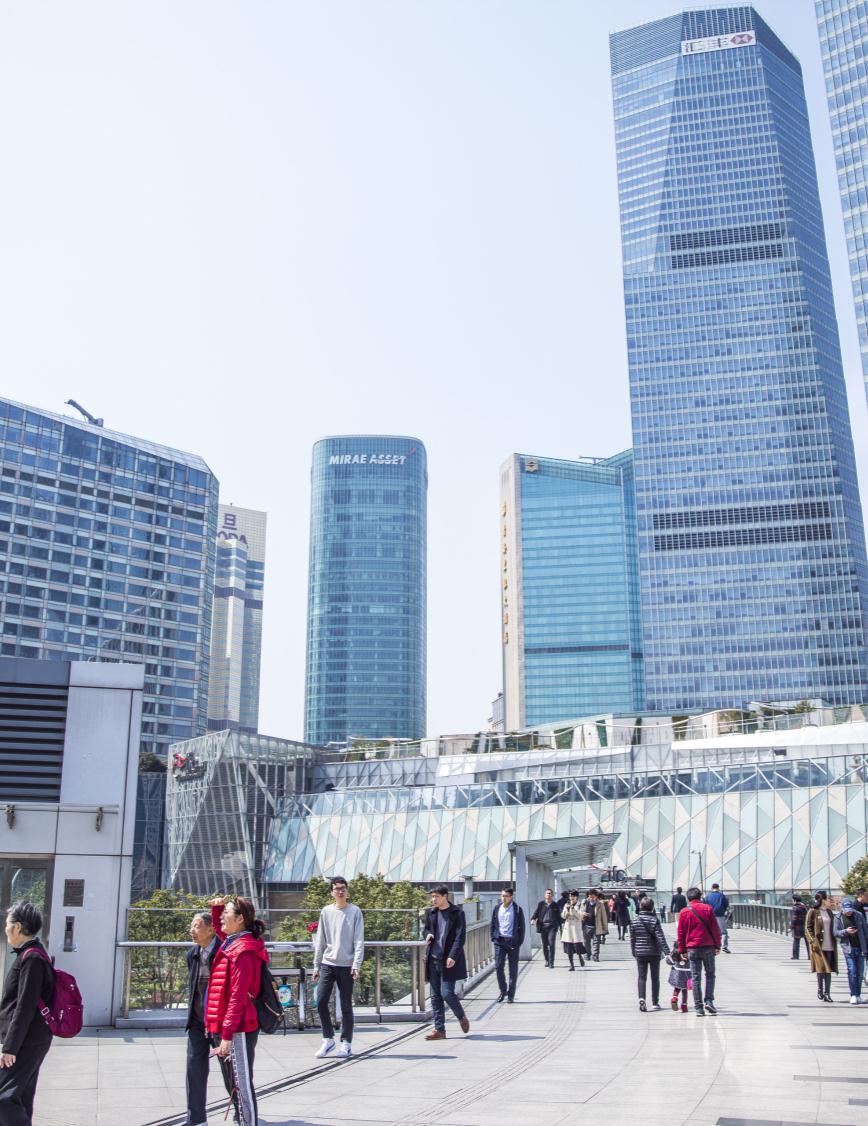 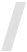 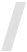 Add title text
Add title text
Specific requirements and implementation 
guarantee of key work
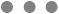 Click here to add content, content to match the title, you can copy and paste directly, to select useful keyword entry.

Click here to add content, content to match the title, you can copy and paste directly, to select useful keyword entry.
Add title text
Add title text
Add title text
Add title text
Add title text
Add title text
Click here to add content that matches the title.
Click here to add content that matches the title.
Click here to add content that matches the title.
Click here to add content that matches the title.
Add title text
02
03
04
05
01
Add title text
Click here to add content that matches the title.
Add title text
Add title text
Add title text
Add title text
Click here to add content that matches the title.
Click here to add content that matches the title.
Click here to add content that matches the title.
Click here to add content that matches the title.
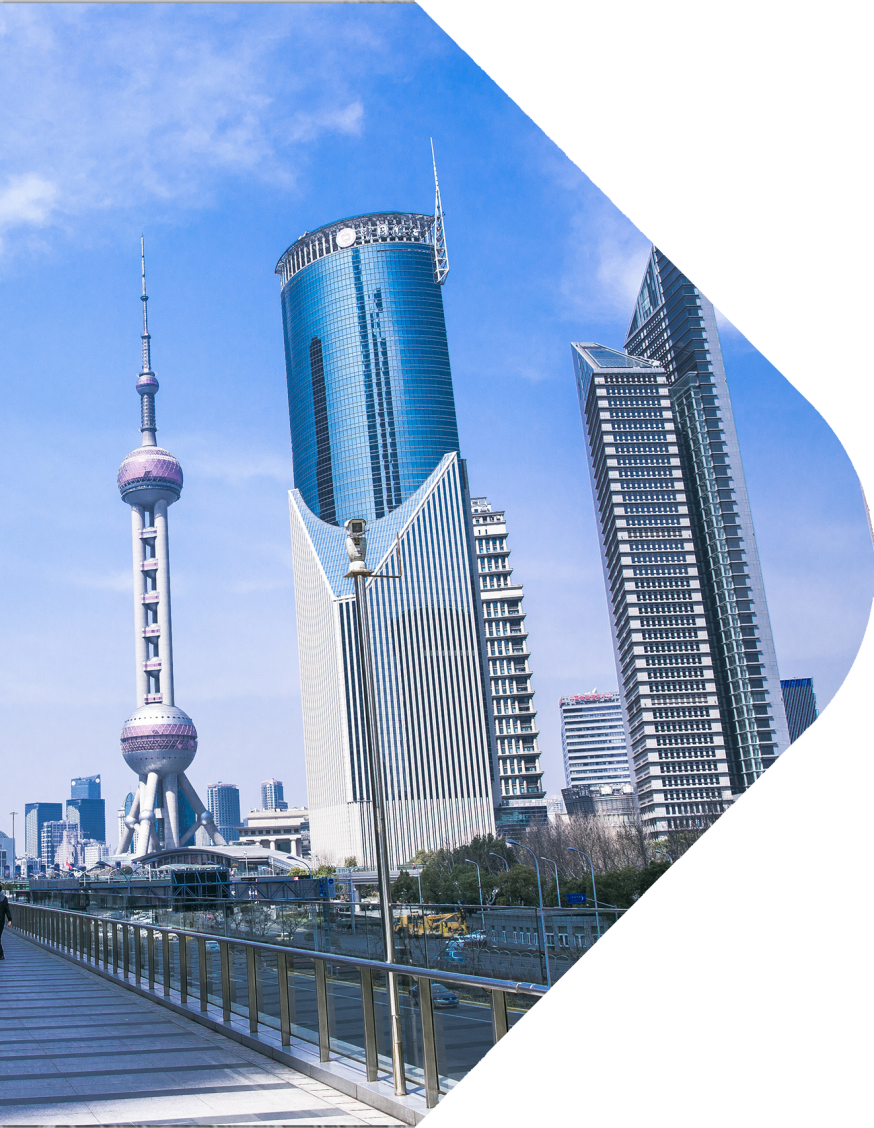 OFFICE WORK 
YEAR-END SUMMARY
Thank you
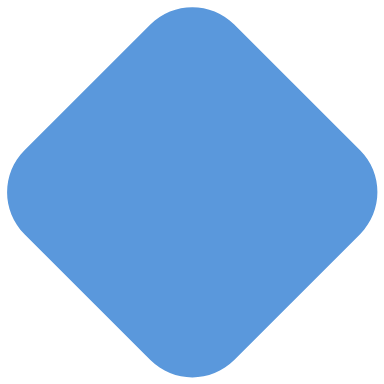 WORK REPORT
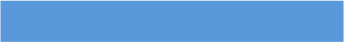 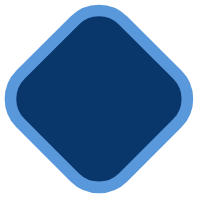 https://www.jpppt.com
Please follow us for more information:
https://www.jpppt.com/ 
www.freeppt7.com
Pics: www.Pixabay.com
If you liked the presentation and want to thank, you can follow me on social networks 

https://www.youtube.com/c/Slidesfree

https://www.instagram.com/slidesfree/ 

https://www.facebook.com/freeppt7/

https://www.facebook.com/groups/best.PowerPoint.templates

https://twitter.com/freeppt7_com
Fully Editable Icon Sets: A
Fully Editable Icon Sets: B
Fully Editable Icon Sets: C